Інструкція для користувачів сервісу «Універсал-онлайн»
КлієнтКЛАСНИЙ КЕРІВНИК
Сім’я
Зовнішнє середовище
Фактори впливу 
на формування колективу
КОЛЕКТИВ
Особистість
Взаємостосунки 
в класному колективі
Класний керівник
Інтереси і схильності
Діяльність класного колективу
Використання сервісу «Універсал-онлайн» дає змогу:
Виявляти проблеми і потенційні можливості та конструювати задачі особистісного розвитку учнів.
Аналізувати результати діагностики учасників освітнього середовища.
Створювати проекти на індивідуальні, групові та колективні задачі особистісного розвитку.
Планувати реалізацію проектів класного колективу.
Творити виховні сценарії.
Здійснювати моніторинг розвитку учнів.
Вхід у сервіс «Універсал-онлайн»
1
2
Порядок дій:
Ввести запит в пошуковий рядок браузера – universal-school.com.
Вибрати потрібний рядок.
Введення логіну та паролю
Технологія «КОНСТРУЮВАННЯ» 
дозволяє створити тактичні виховні задачі особистісного розвитку учнів класного колективу за результатами аналізу психолого-педагогічної діагностики.
«КОНСТРУЮВАННЯ»
Конструювання задач особистісного розвитку учнів
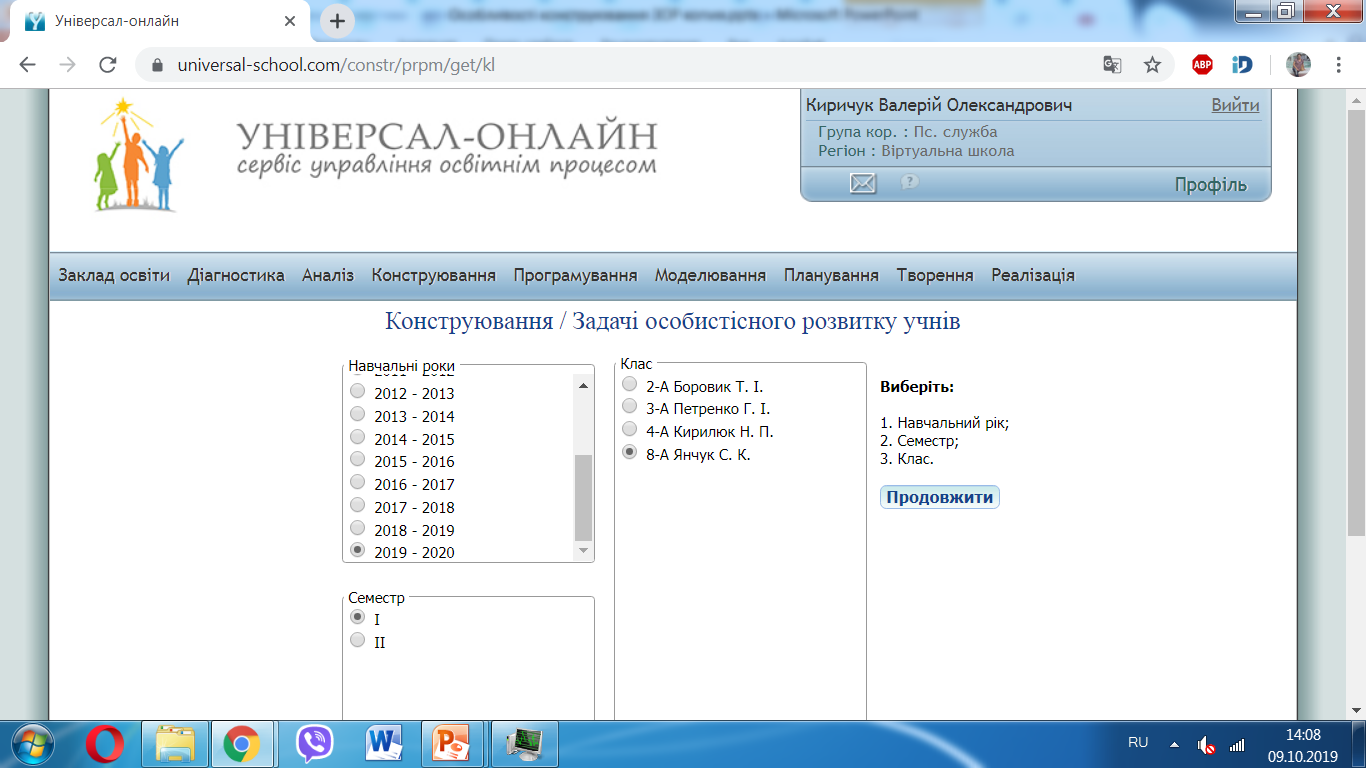 1
2
Порядок дій:
Конструювання → задачі особистісного розвитку учнів . 
Вибрати рік → семестр → клас → продовжити.
Конструювання задач особистісного розвитку учнів
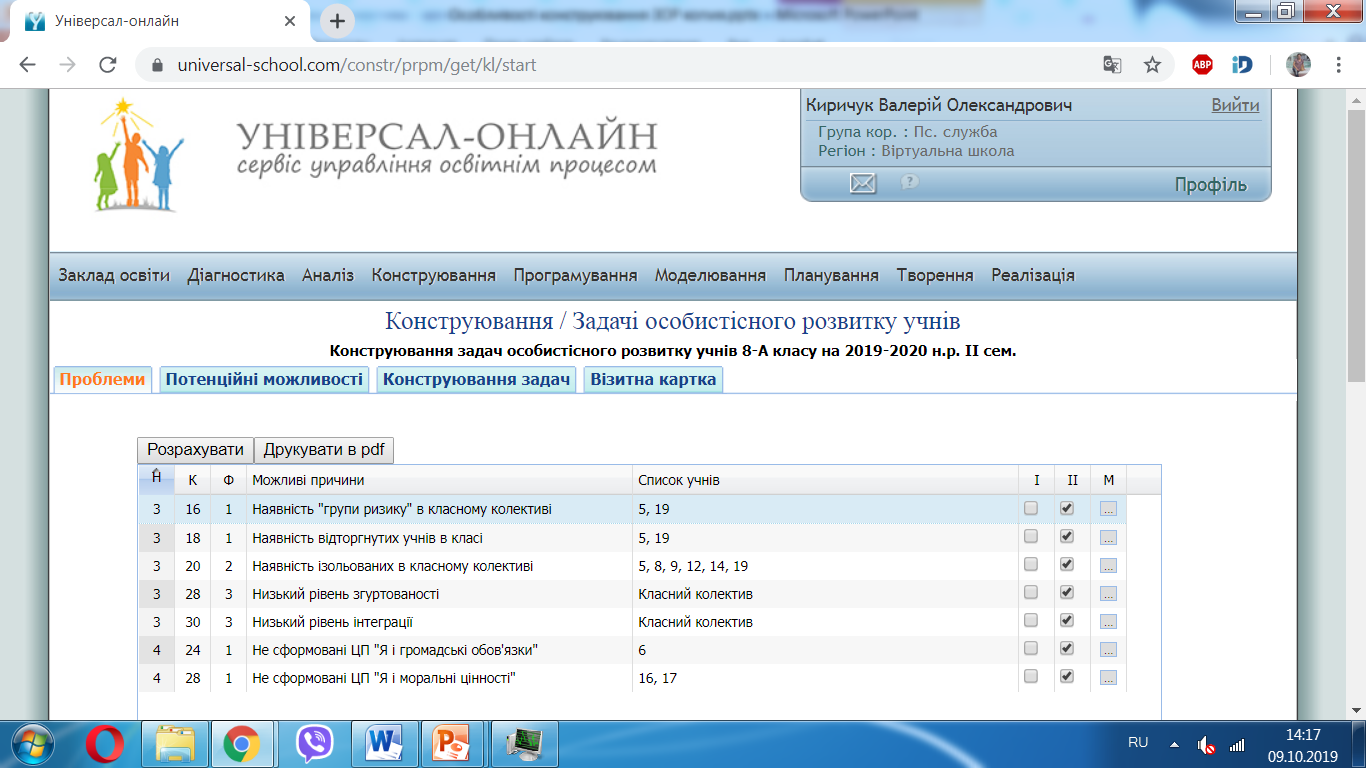 1
2
Н – напрям розвитку:
1- фізичний, 2-психічний, 3-соціальний, 4-духовний
Ф- форма роботи:
1-індивідуальна(1-2 учні), 2-групова(3-50% учнів), 3-колективна(понад 50% учнів)
Порядок дій:
Проблеми → розрахувати. 
Вибрати 3-5 проблем, які вирішуватиме класний керівник протягом семестру.
Конструювання задач особистісного розвитку учнів
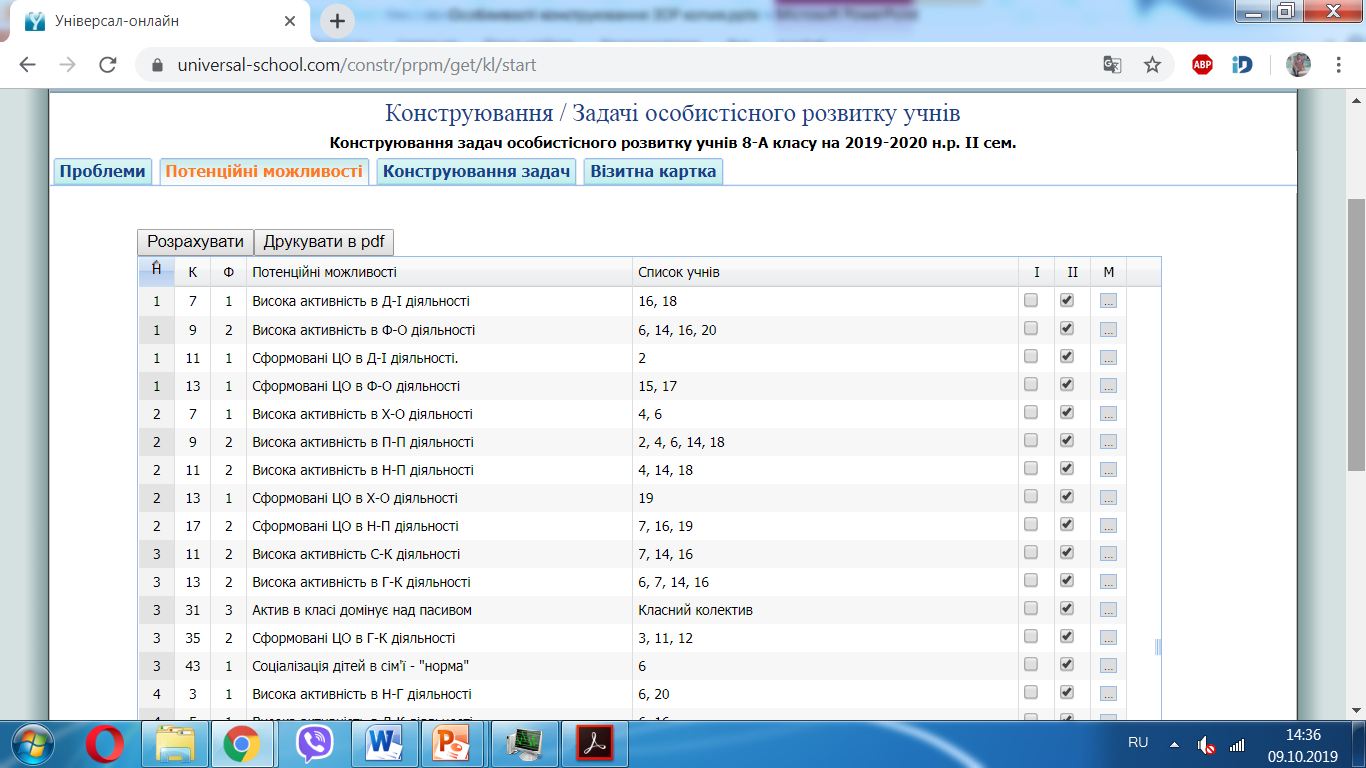 1
Порядок дій:
Потенційні можливості → розрахувати. 
Вибрати потенційні можливості вирішення означених проблем.
2
Конструювання задач особистісного розвитку учнів
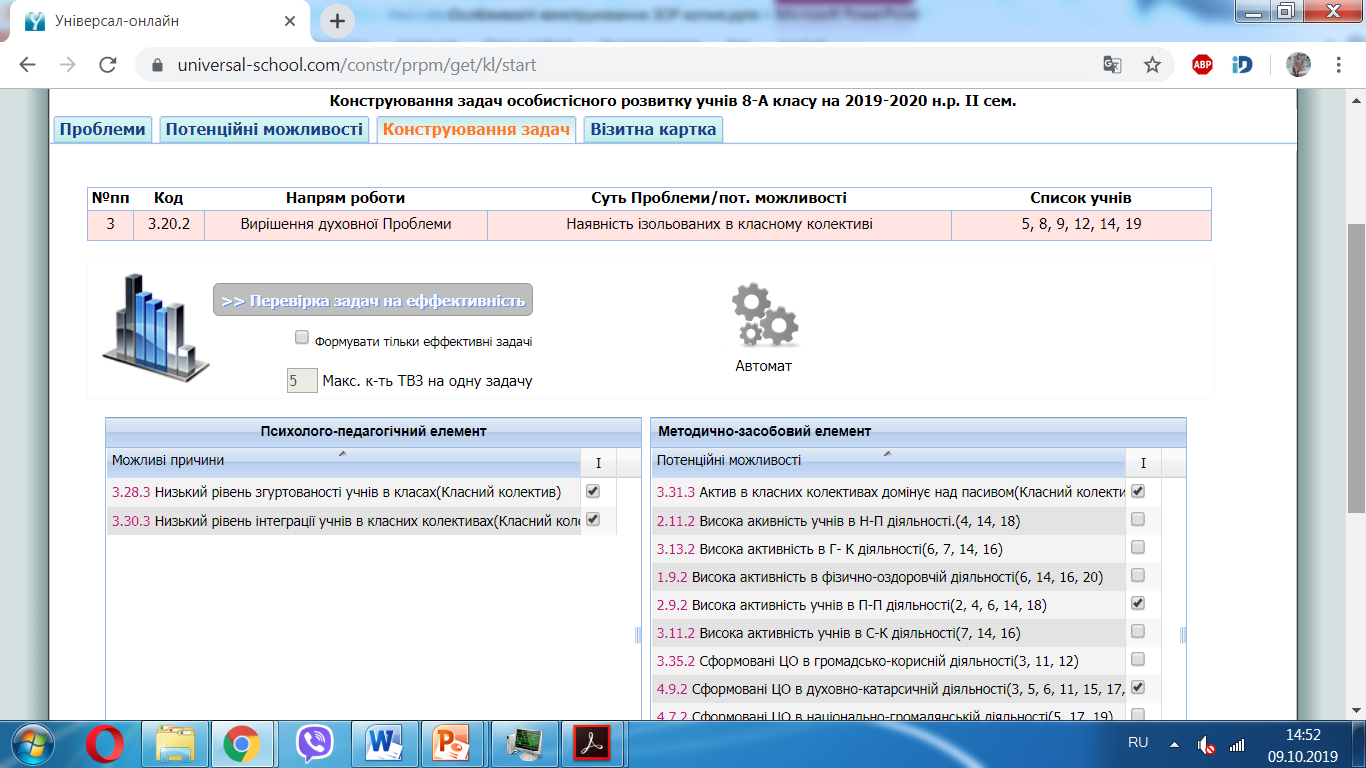 1
Порядок дій:
Обрати одну з проблем. 
Позначити можливі причини виникнення проблеми.
Вибрати потенційні можливості її вирішення.
Перейти до наступної проблеми.
1
1
Візитна картка класу
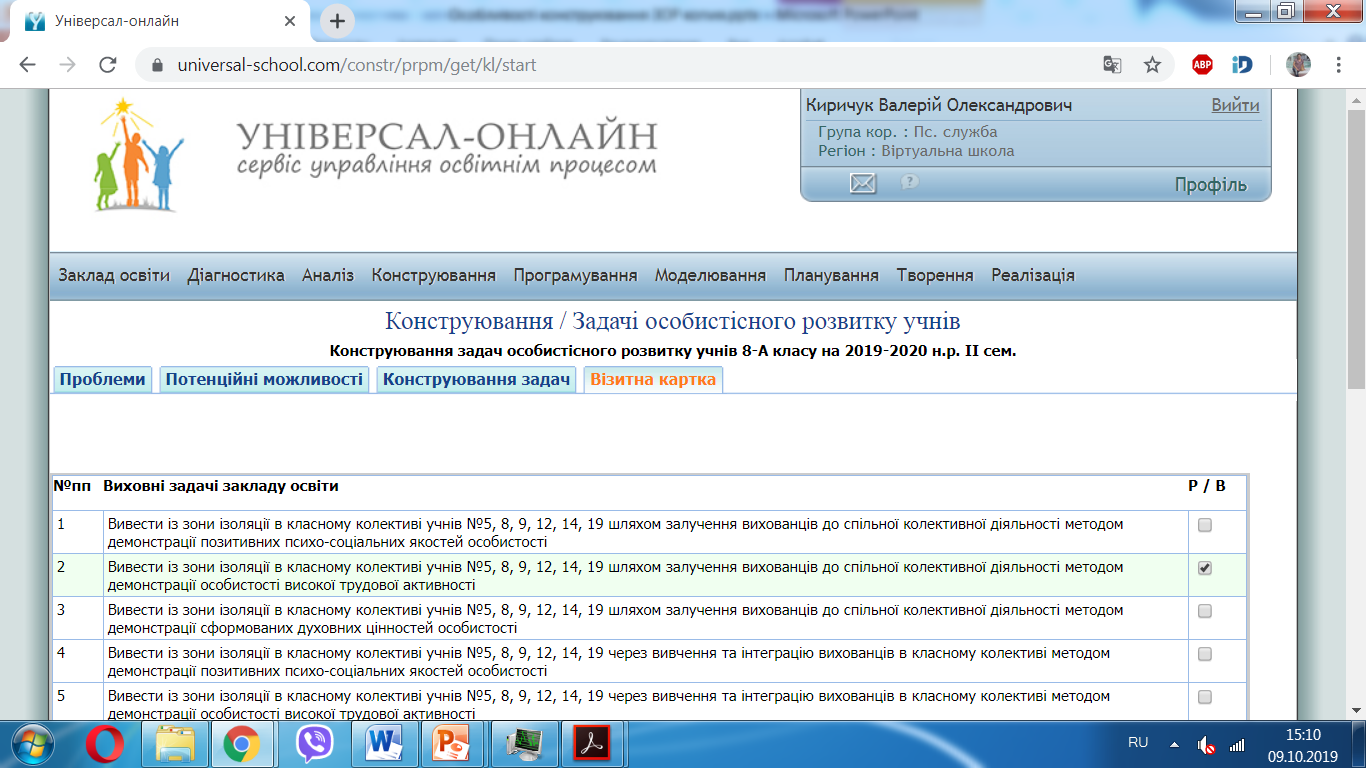 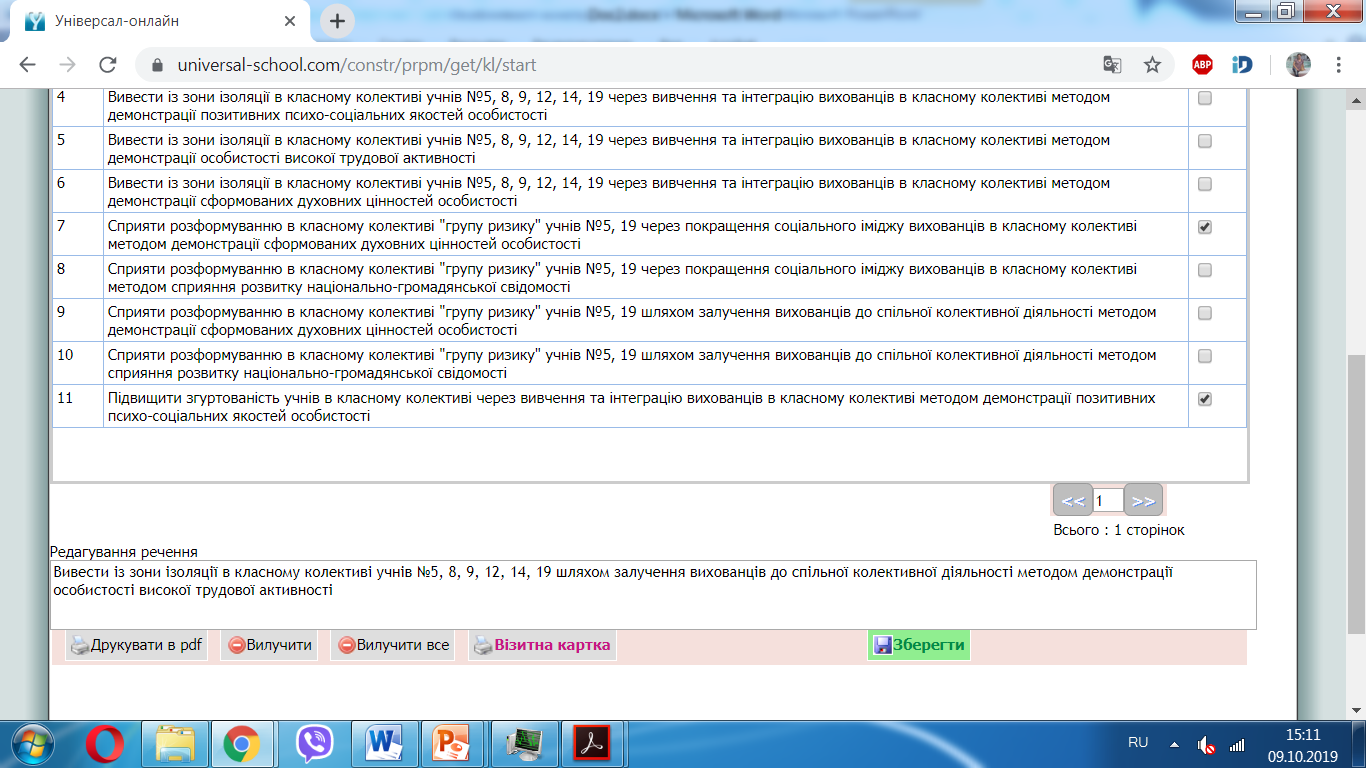 4
1
2
Порядок дій:
Вибрати 3-4 задачі, що будуть вирішуватися протягом семестра. 
Відредагувати формулювання задач.
Зберегти зміни.
Роздрукувати візитну  картку чи виховні завдання.
3
На початку роботи 
над проектом класного керівника 
необхідно створити графічну сітку 
в технологічному модулі «ПРОГРАМУВАННЯ»
«ПРОГРАМУВАННЯ»
Графічна сітка класного керівникакрок 1
5
1
2
6
Порядок дій:
Програмування.
Граф-сітки класних керівників.
Вибрати рік.
Вибрати семестр.
Підтвердити прізвище педагога.
Продовжити.
3
4
Графічна сітка класного керівникакрок 2
1. Завантажити ДЕМО.
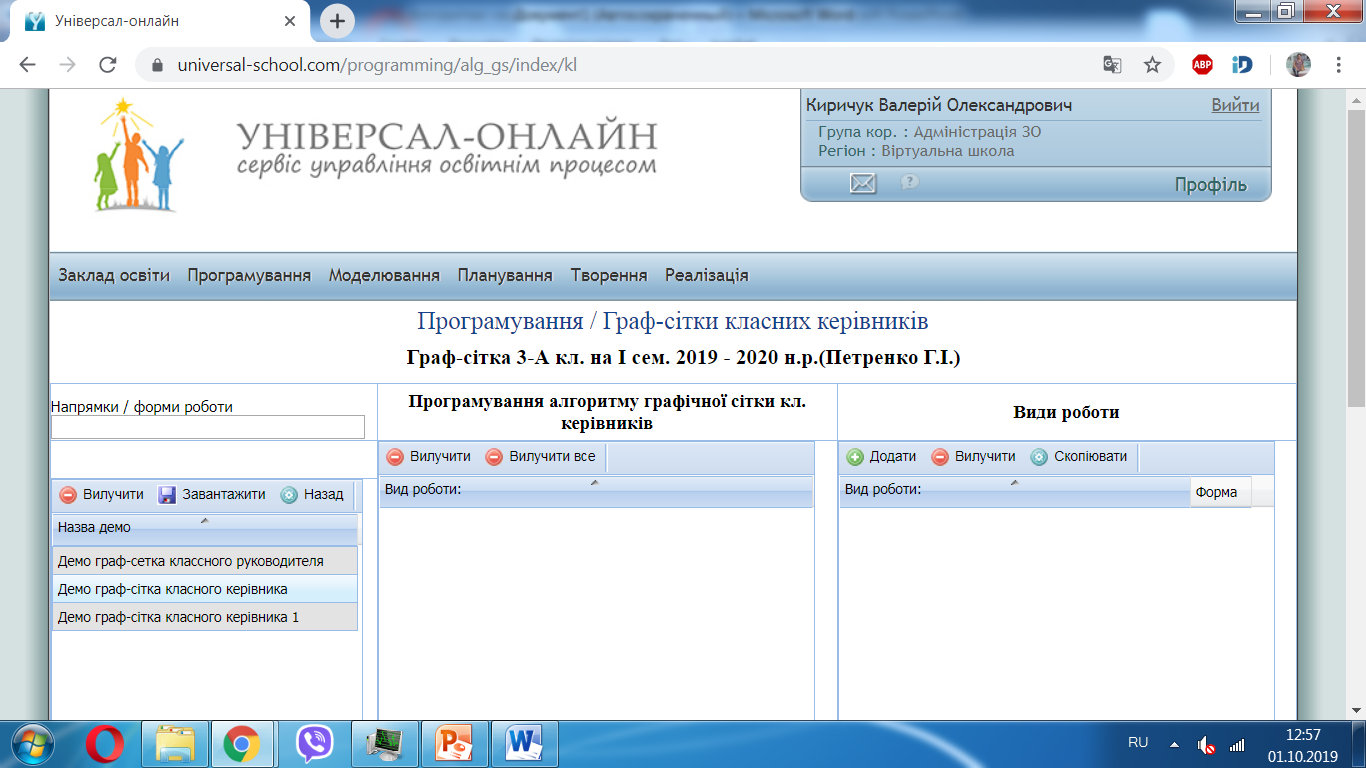 2. Вибрати графічну сітку.
3. Завантажити.
Графічна сітка класного керівникакрок 3
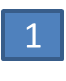 Порядок дій:
Додати види роботи.
Закріпити за потрібними розділами.
Скопіювати на поточний рік.
2
3
Моделювання сюжетної лінії 
проектів класного керівника відбувається 
в технологічному модулі 
«МОДЕЛЮВАННЯ»
«МОДЕЛЮВАННЯ»
Моделювання сюжетної лінії проектів класного керівника
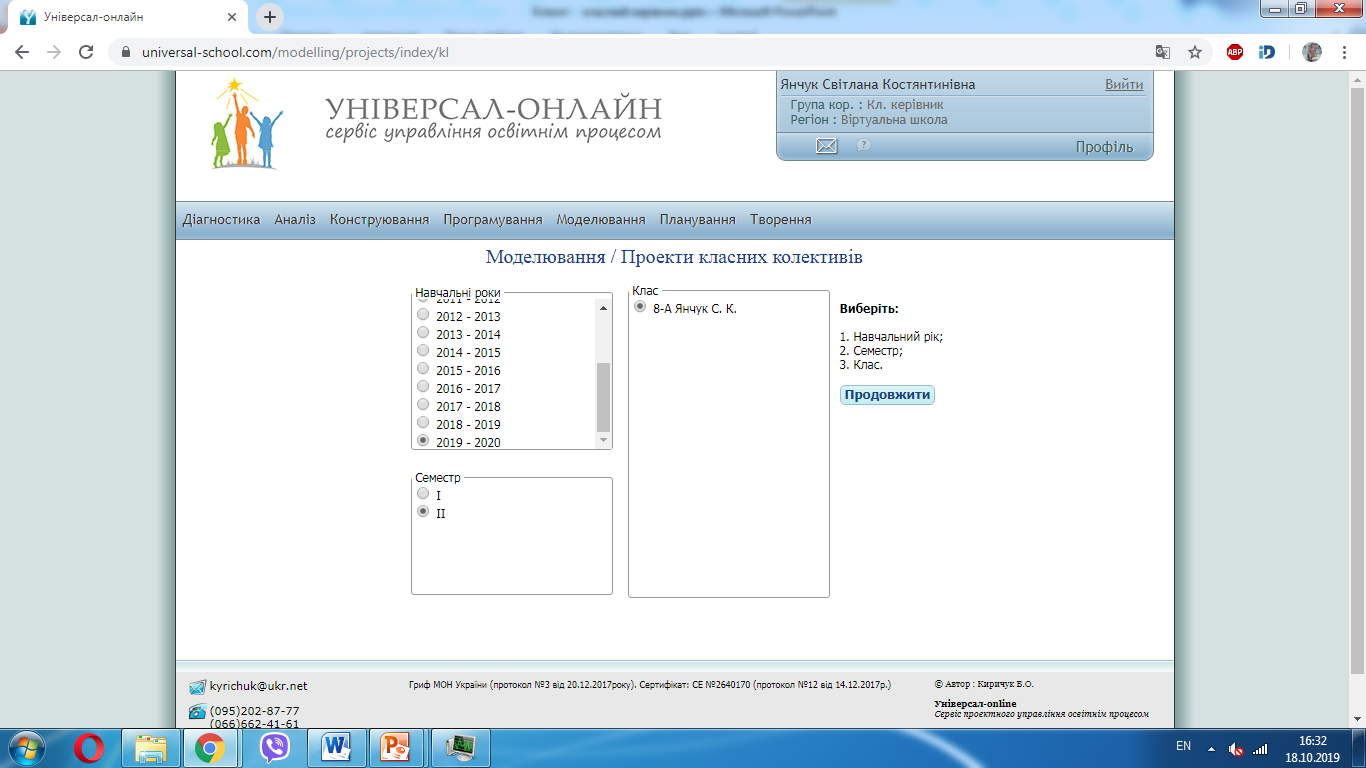 3
Порядок дій:
Обрати рік і семестр.
Підтвердити прізвище вчителя.
Продовжити.
1
2
Моделювання сюжетної лінії проектів класного керівника
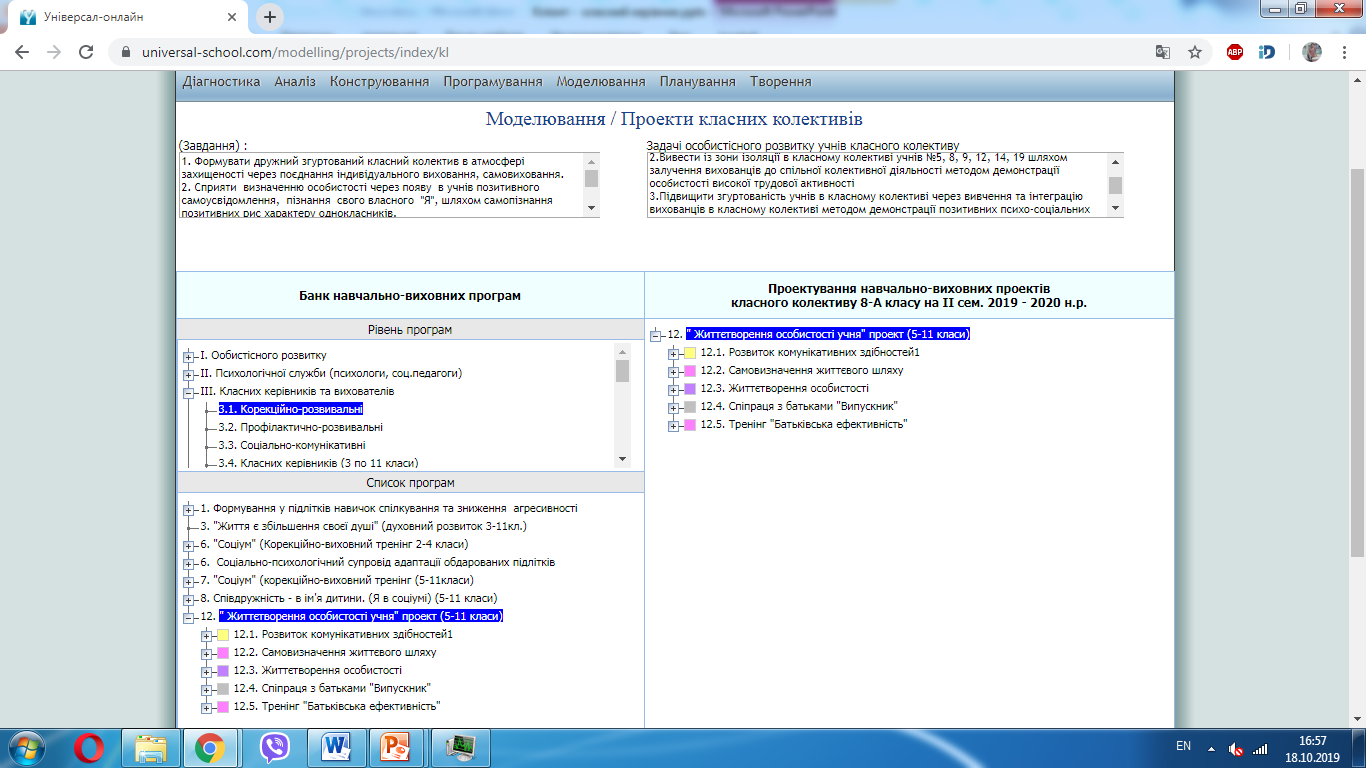 3
Порядок дій:
З банку програм  обрати потрібну програму.
Перетягнути програму на поле моделювання.
Примітка: Програма обирається таким чином, щоб її завдання максимально збігалися із сконструйованими задачами класного колективу.
1
2
Моделювання сюжетної лінії проектів класного керівника
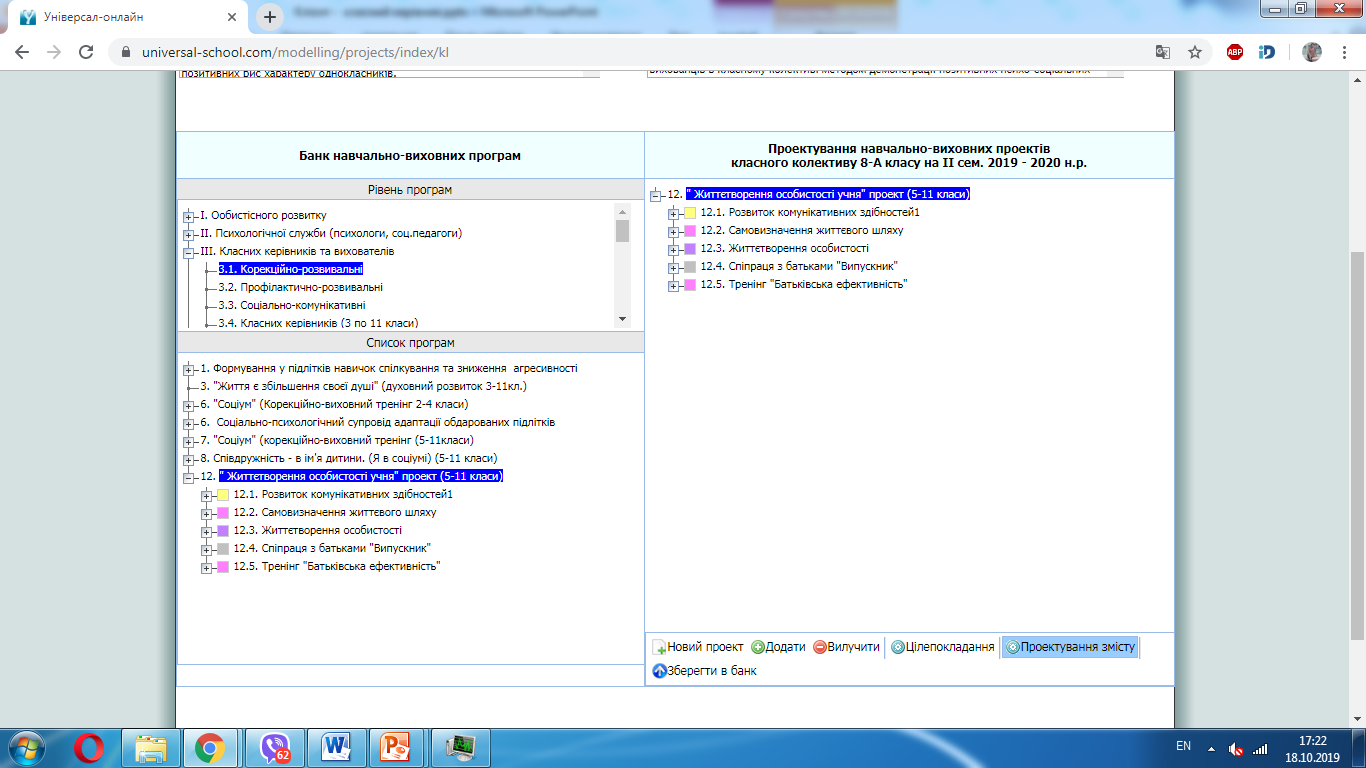 1
3
2
Порядок дій:
За допомогою кнопок «Додати», «Вилучити» визначити структуру проекту.
Натиснути кнопку «Проектування змісту».
Примітка: Є можливість створення власного проекту за допомогою кнопки «Новий проект».
Цілепокладання проекту
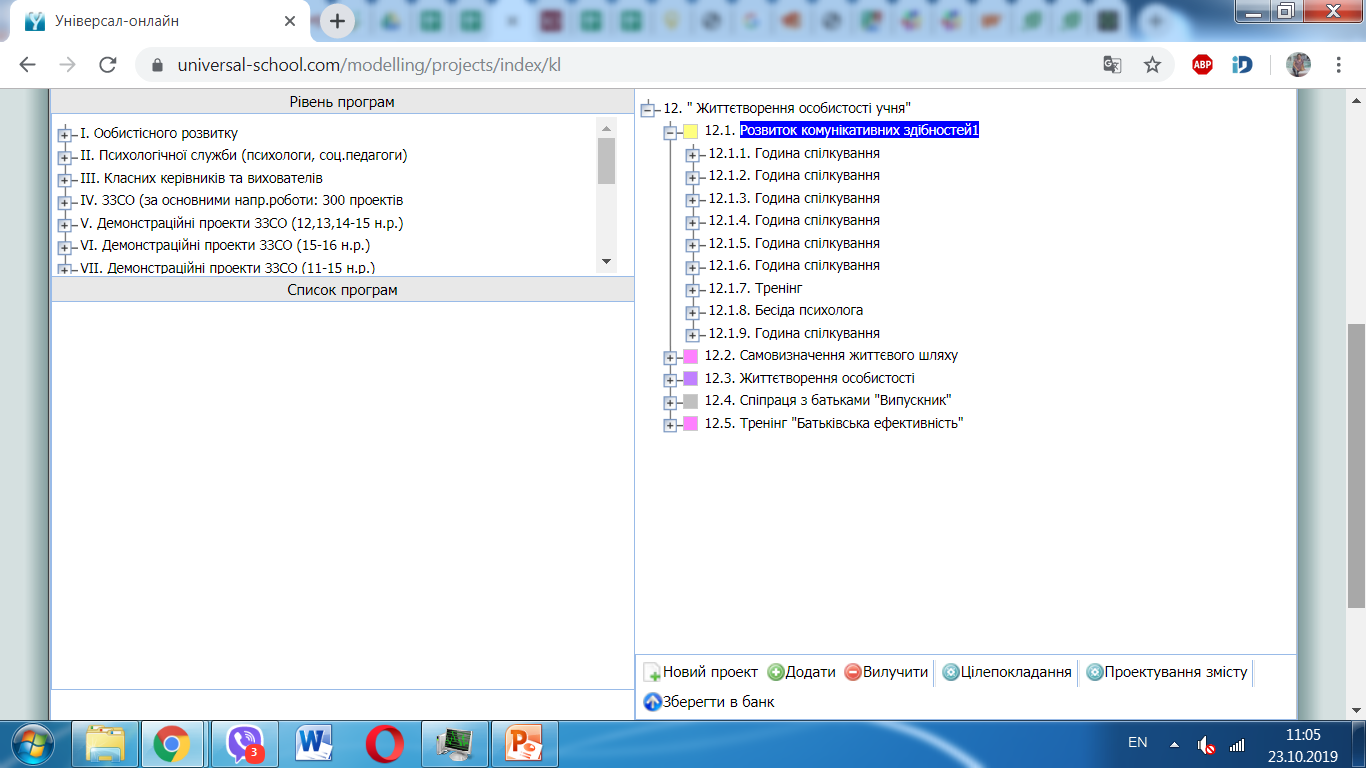 1
Порядок дій:
Натиснути кнопку «Цілепокладання».
Цілепокладання проекту
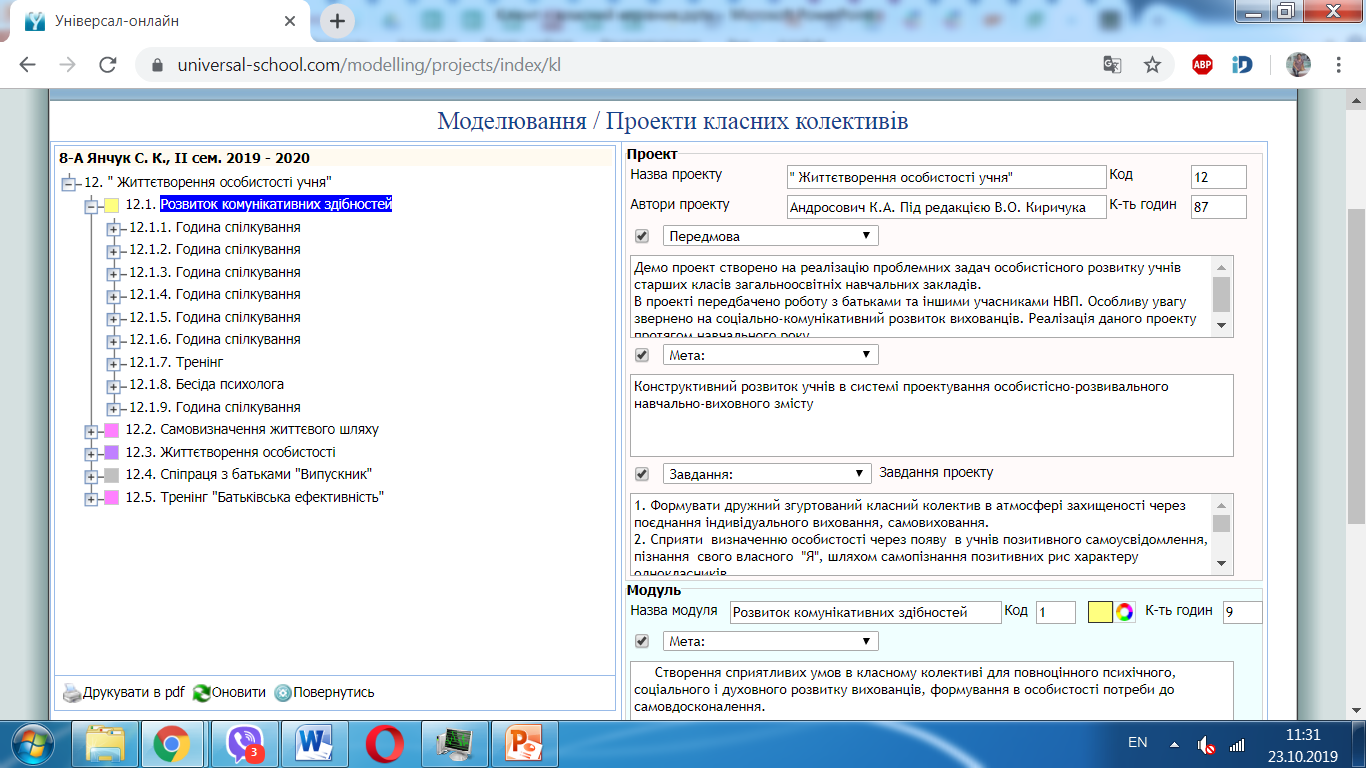 1
3
2
4
5
Порядок дій:
Активувати проект, модуль.
Обрати потрібну назву модулю.
Вибрати необхідний структурний елемент та зробити зміни.
Проставити кількість годин (міні-модулів).
Надрукувати сюжетну лінію проекту.
«ПЛАНУВАННЯ»
Створення плану класного керівника
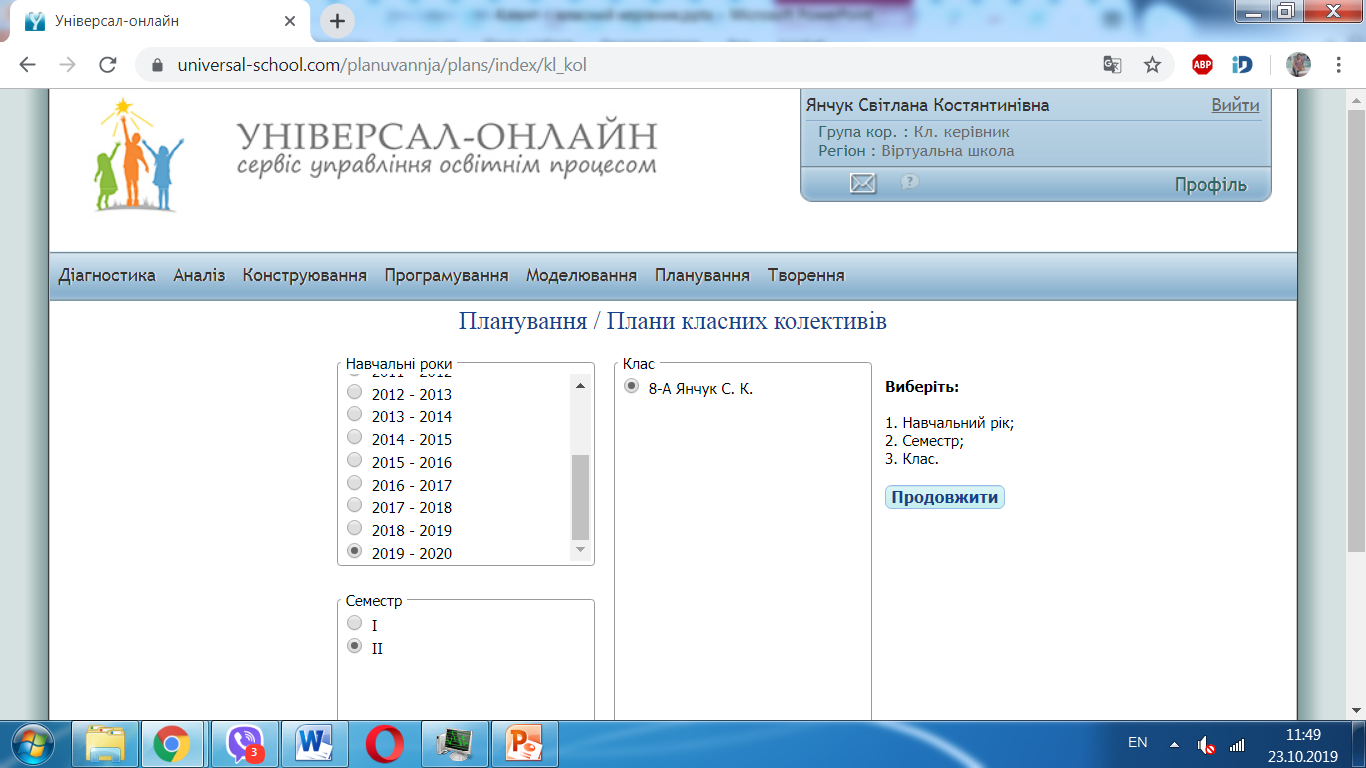 3
4
Порядок дій:
«Планування», плани класних колективів.
Вибрати рік, семестр.
Підтвердити прізвище педагога.
Продовжити.
2
1
Створення плану класного керівника
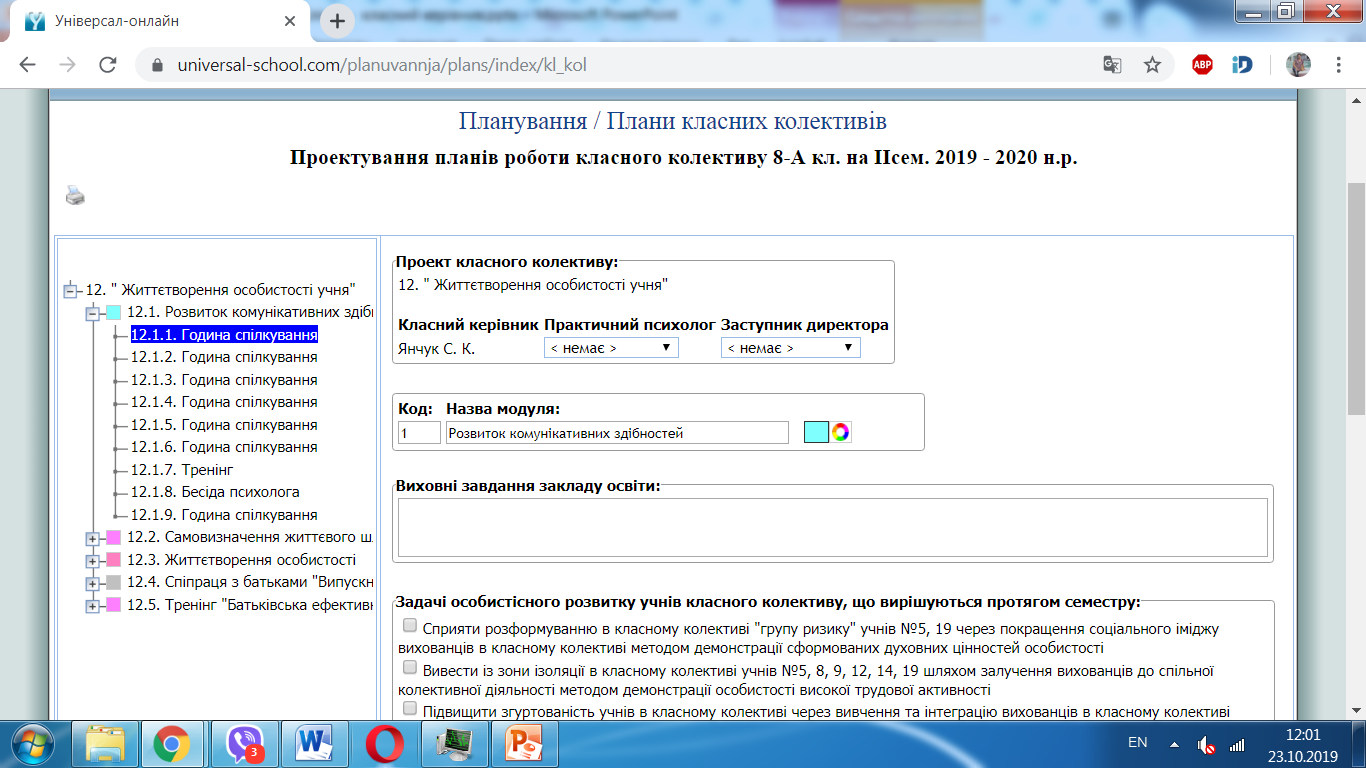 2
Порядок дій:
Активувати потрібний модуль.
Вибрати задачі особистісного розвитку, що вирішуються.
1
Створення плану класного керівника
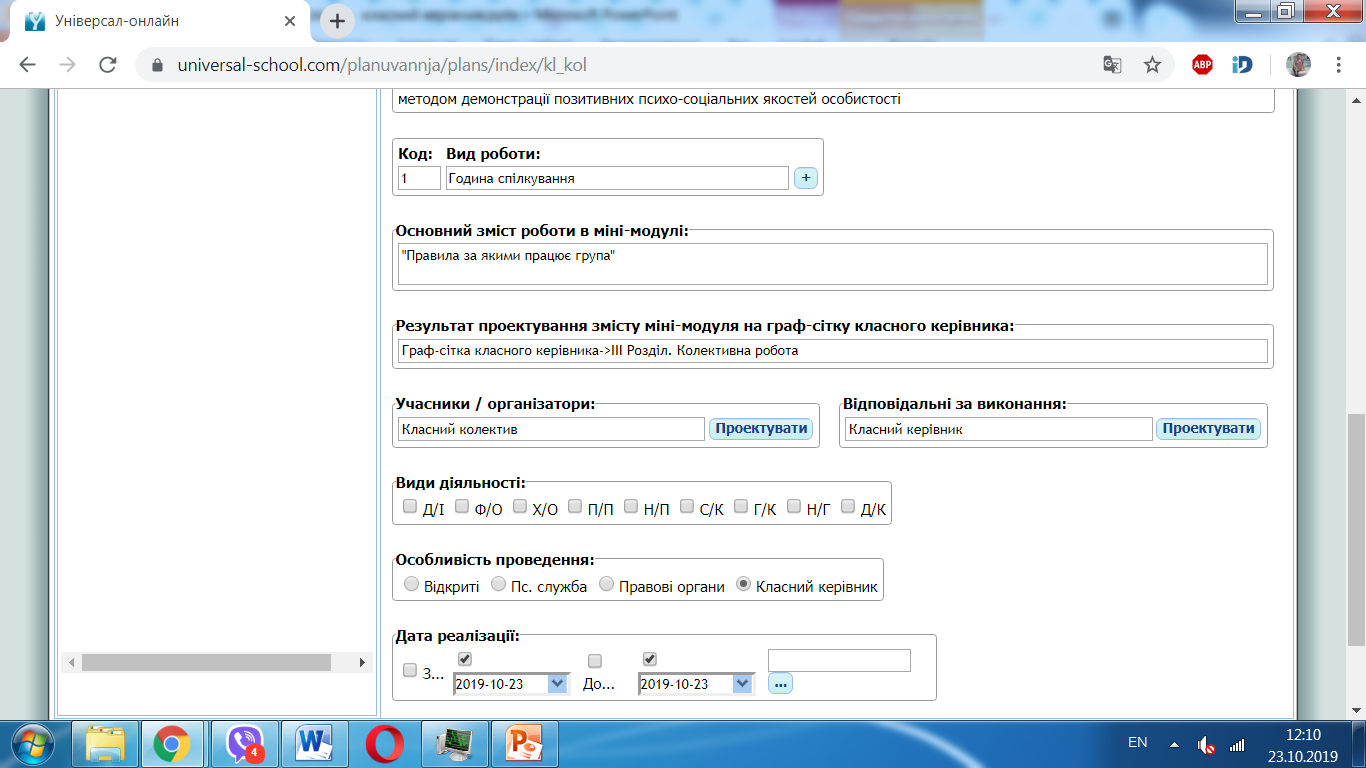 1
2
Порядок дій:
Обрати вид і зазначити зміст роботи, зберегти.
Проектувати учасників освітнього середовища, організаторів  та відповідальних за проект.
Зазначити дату або дати реалізації міні-модуля.
3
Створення плану класного керівника
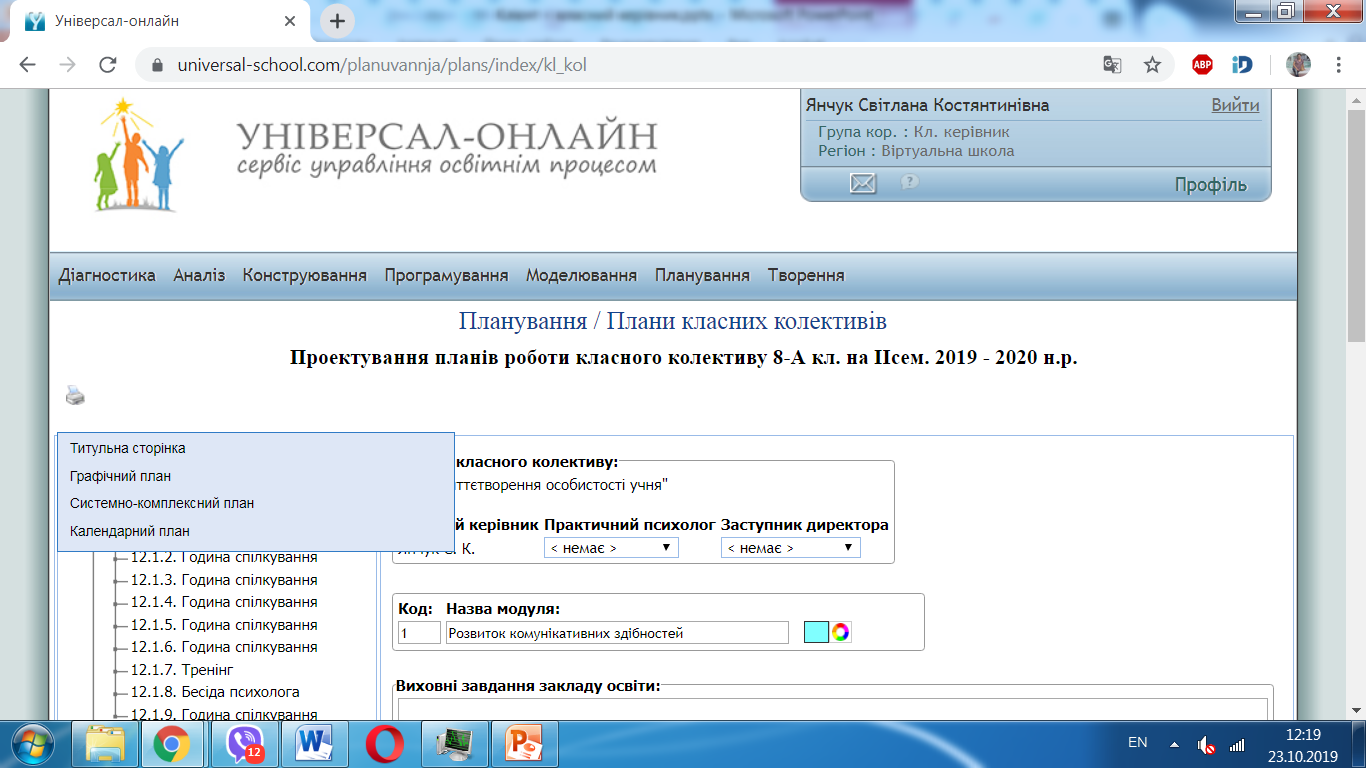 Порядок дій:
Роздрукувати потрібні типи планів роботи класного керівника на семестр.
1
«ТВОРЕННЯ»
Творення сценаріїв класним керівником
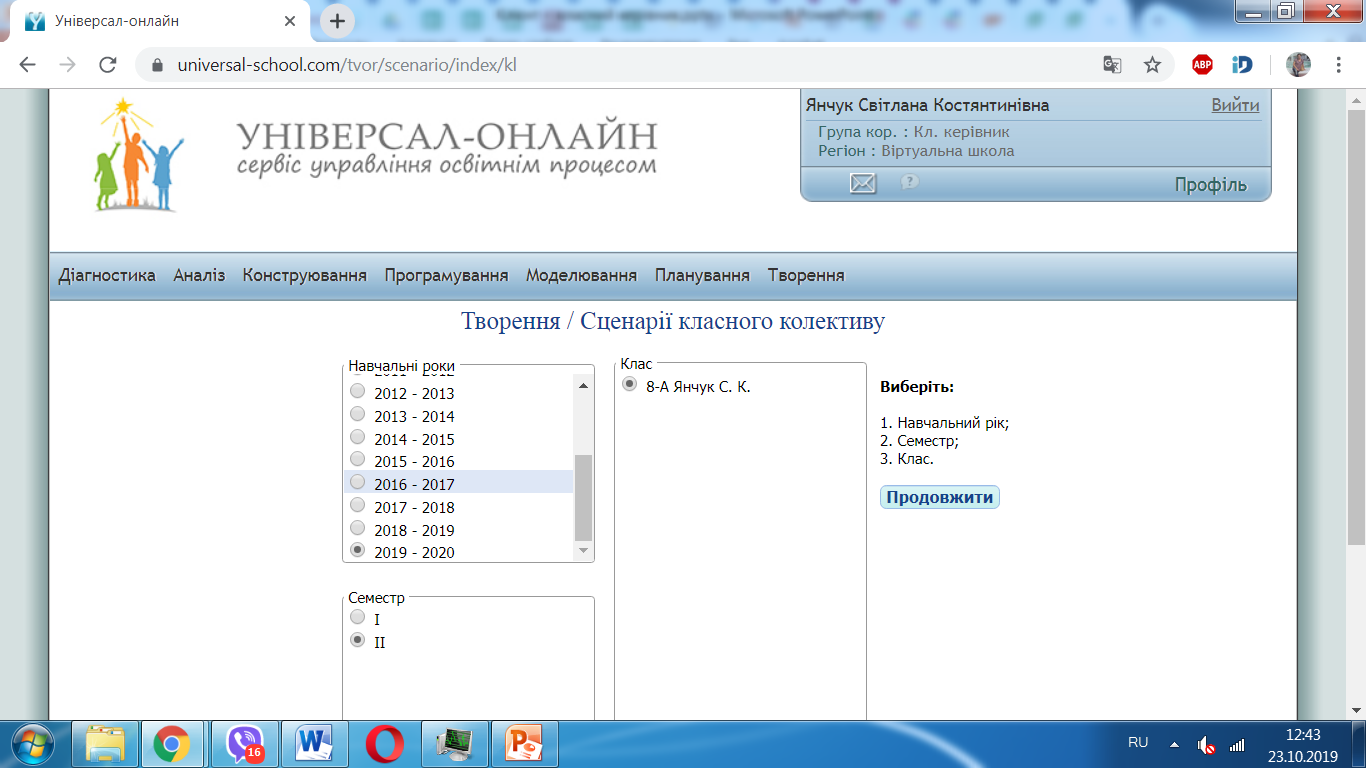 3
3
Порядок дій:
«Творення», сценарії класного колективу.
Вибрати рік, семестр.
Підтвердити прізвище педагога.
Продовжити.
2
1
Творення сценаріїв класним керівником
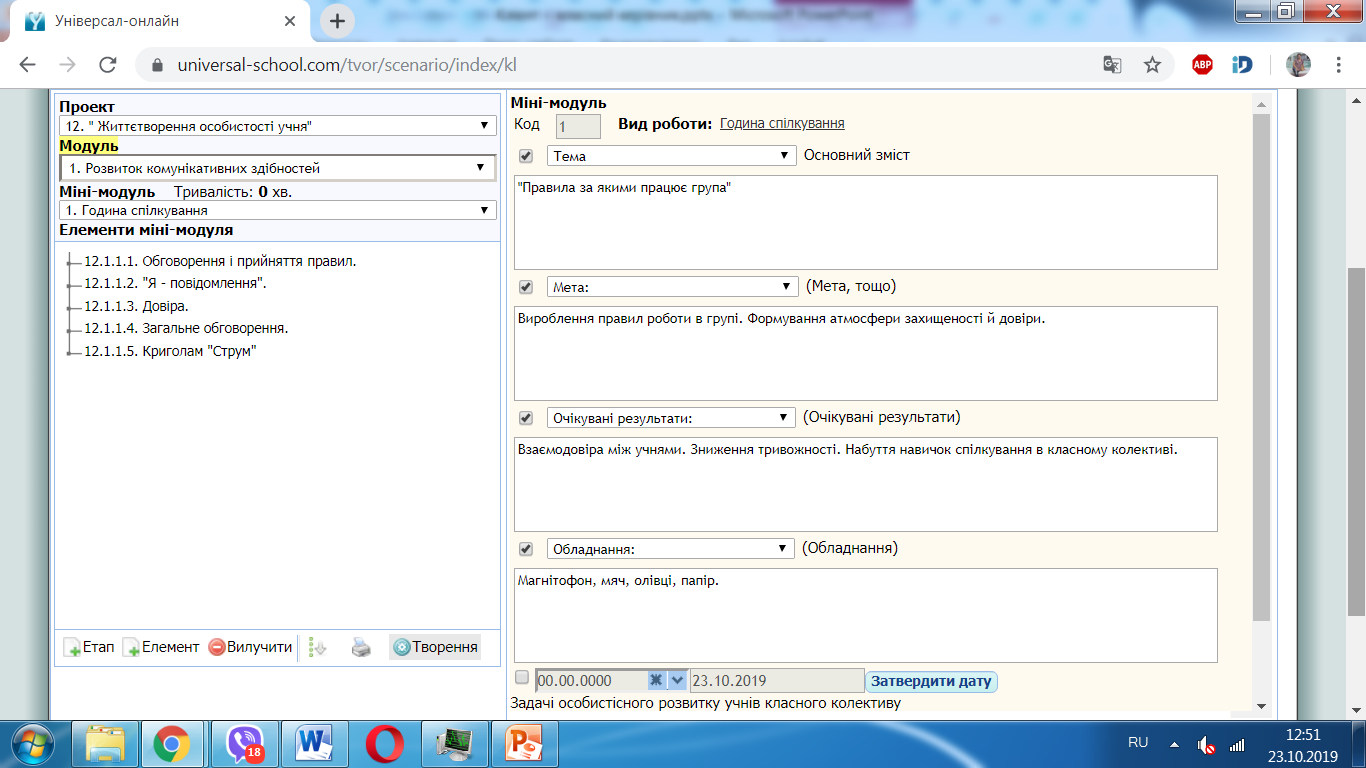 Порядок дій:
Обрати проект, модуль, міні-модуль.
Додати чи вилучити етап чи елемент міні-модулю.
1
2
Творення сценаріїв класним керівником
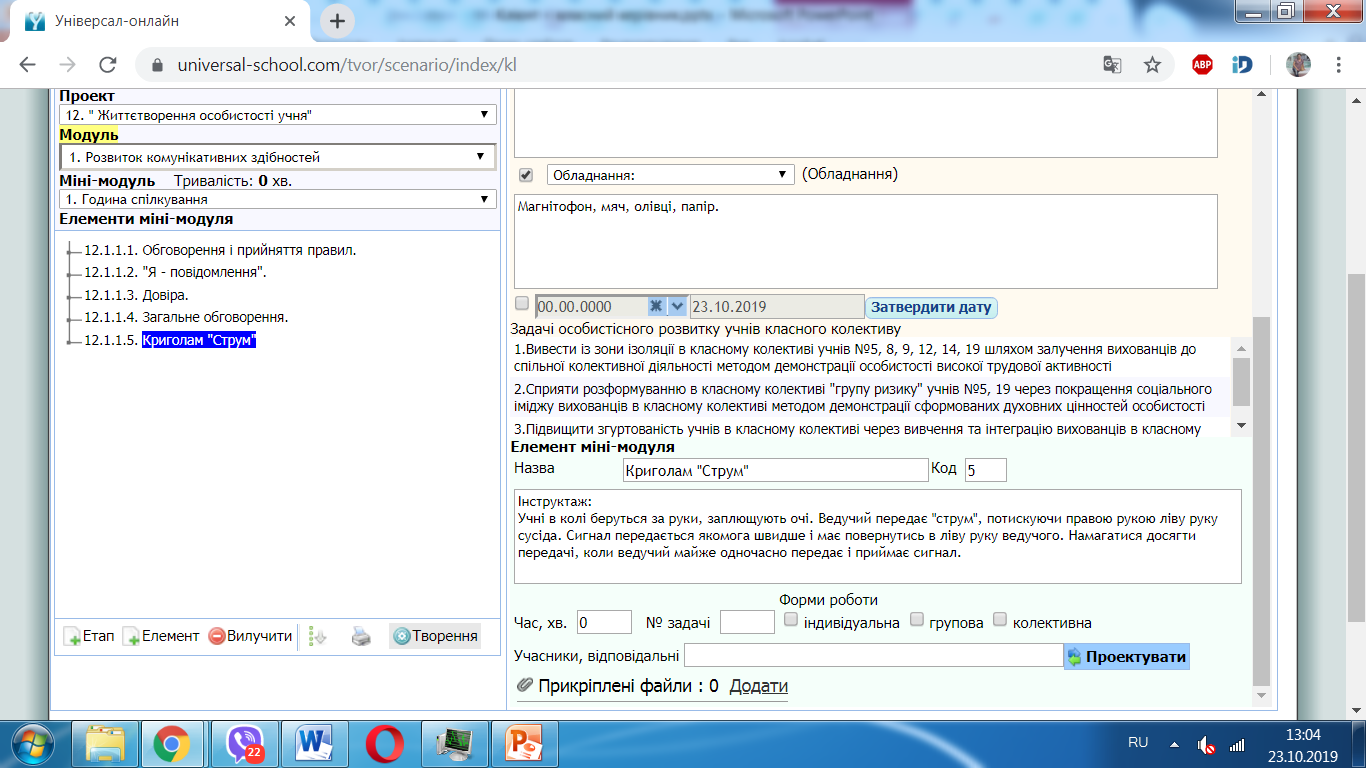 2
1
3
Порядок дій:
Визначити час та форму роботи, учасників та відповідальних.
Затвердити дату проведення міні-модуля.
Додати файли із сценарієм заходу чи презентацію, що зберігаються у сервісі.
Роздрукувати сценарій.
4
Сервіс: http://www.universal-school.com
Сайт сервісу: http://www.universal-online.org
Посилання на презентації: https://goo.gl/Hg8m5y
Автор сервісу: Киричук Валерій Олександрович
Т: +38(066) 6624161  
kyrichuk@ukr.net 
https://www.facebook.com/valeri.kirichyk